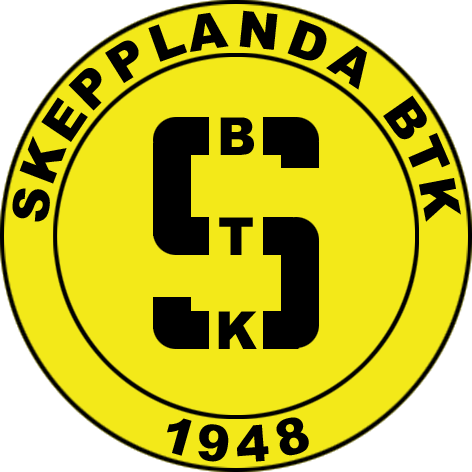 Pågående projekt
forsvallen
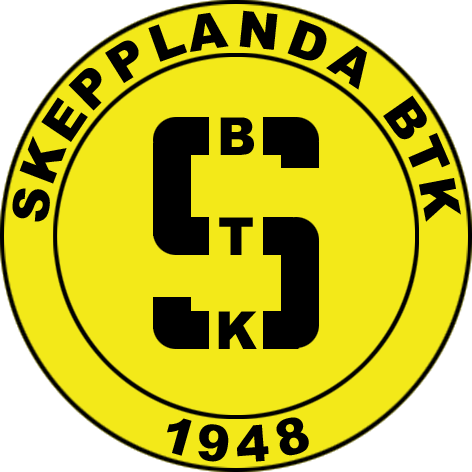 Konstgräs 2012
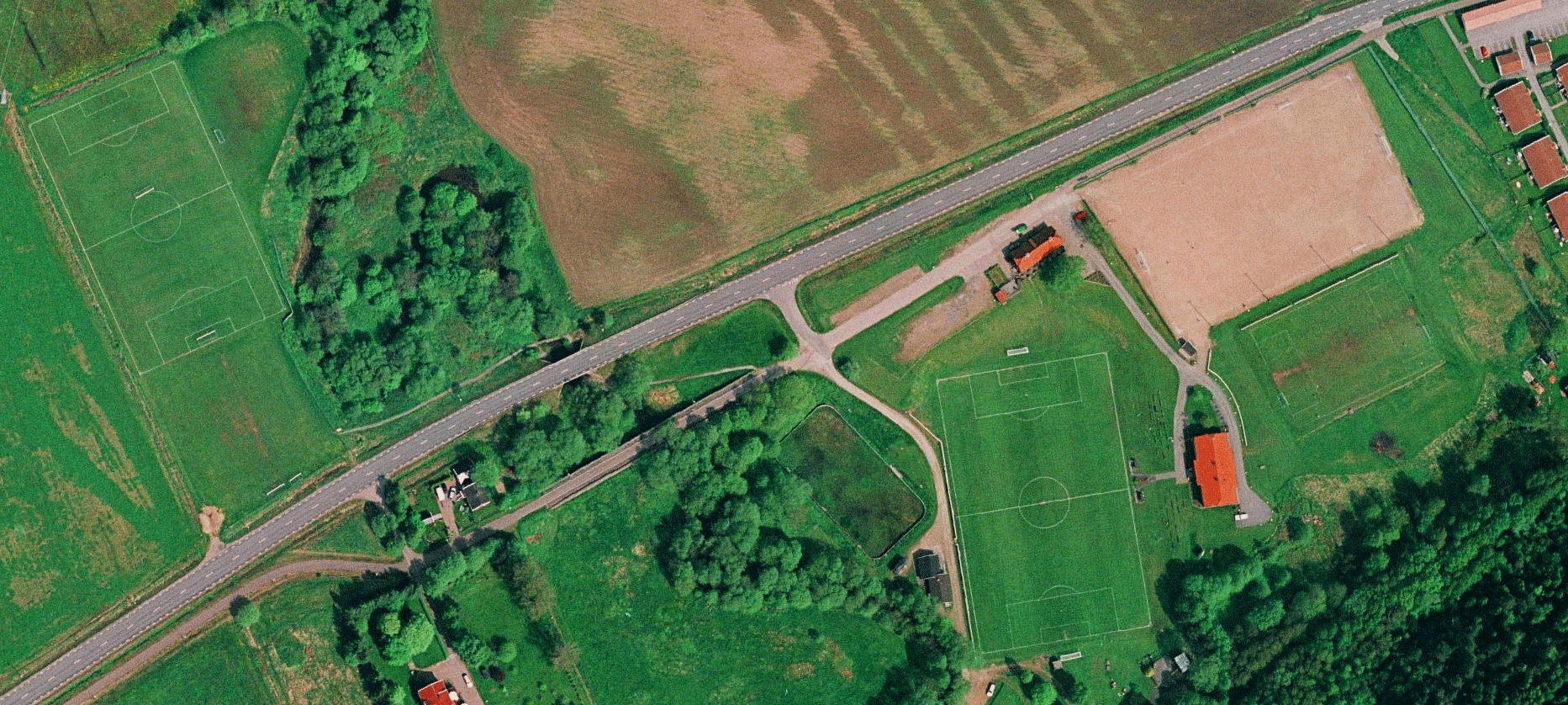 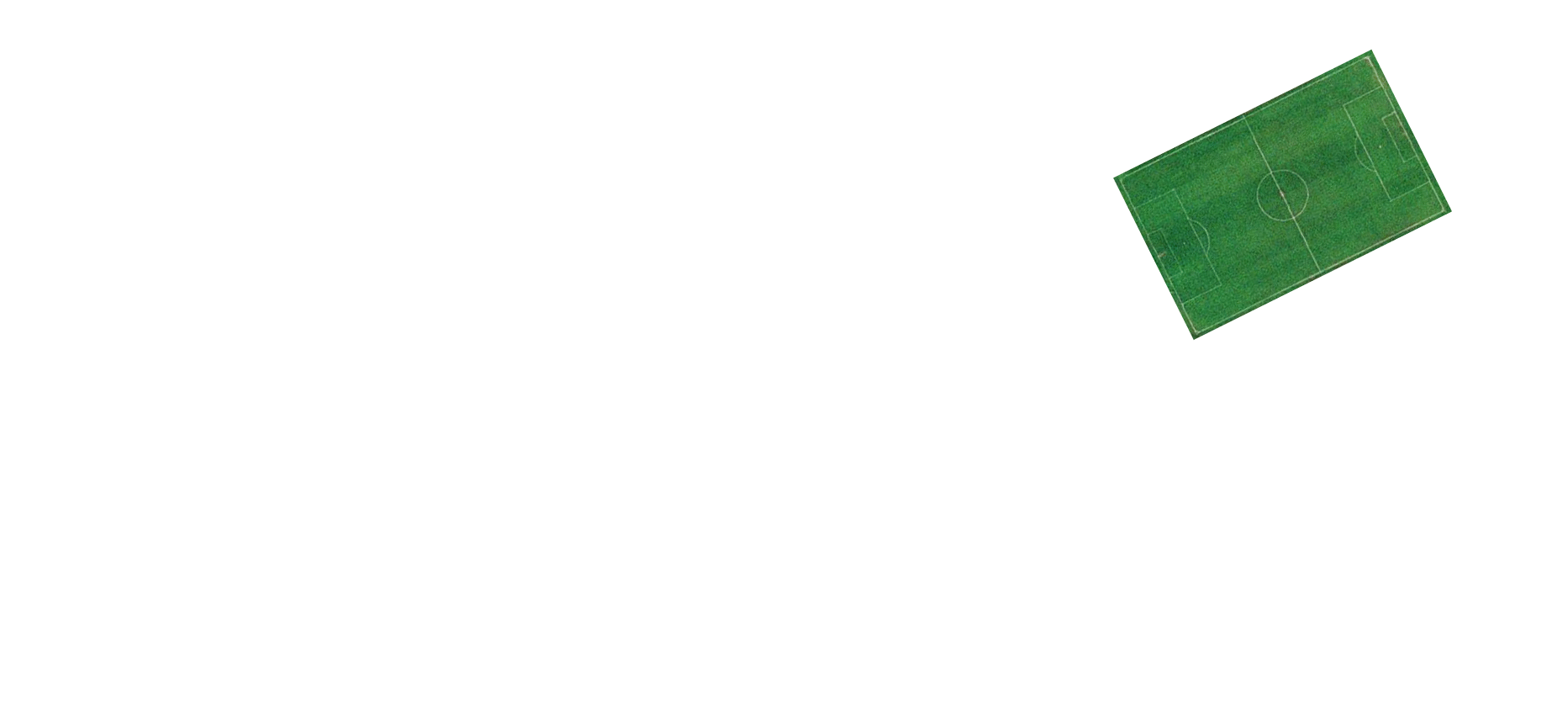 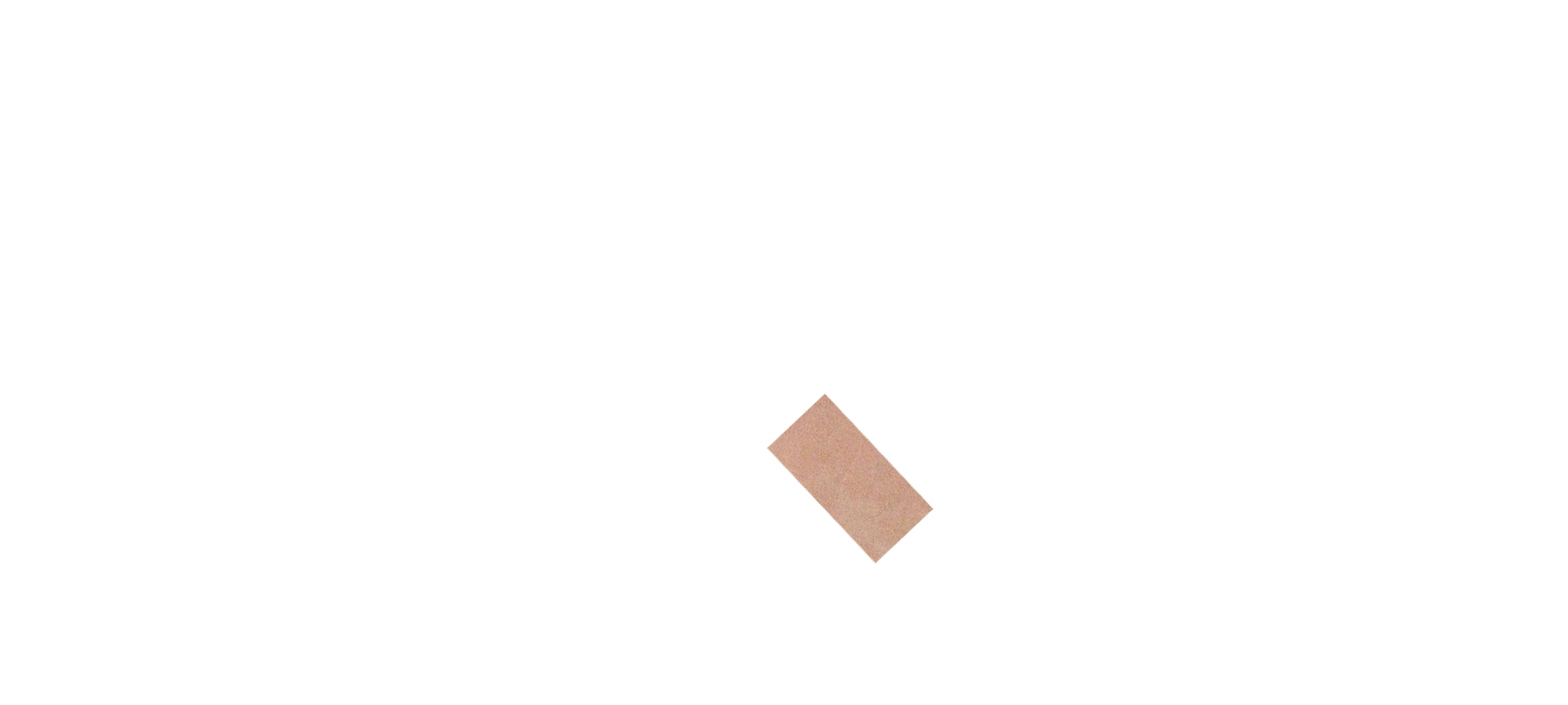 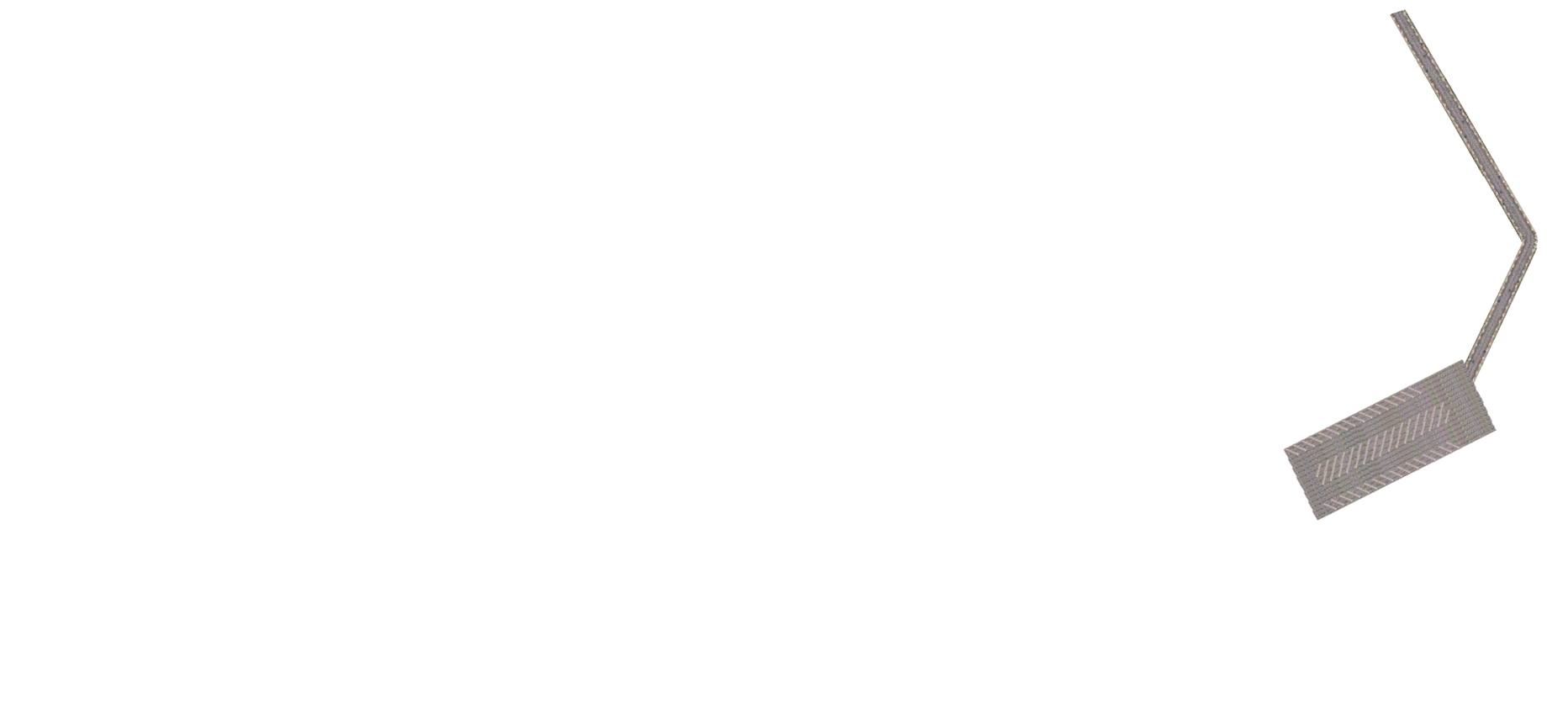 Förening har för avsikt att anlägga en konstgräsplan
under 2012. För att lyckas med detta har vi projektanställt
Ricardo Nascimento vars främsta uppgift är att söka bidrag
från olika fonder och stiftelser för konstgräsprojektet.
Eftersom en konstgräsplan kommer att ta bort parkeringsplatser
från våran anläggning ligger det även med i projektet att anlägga 
en ny parkeringsplats.
Vi kommer att återanvända gruset från
våran grusplan och lägga det på ”rinken”
för att skapa ytterligare en träningsyta
med belysning.